كيف أتصرف إذا بقي معي نقود؟
التمهيد
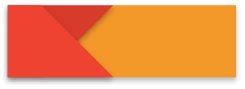 72
كتاب الطالب
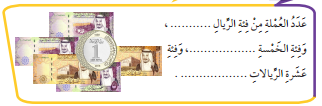 2
3
1
نشاط
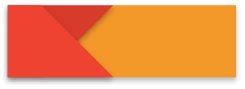 كيف أتصرف إذا بقي معي نقود؟
72
كتاب الطالب
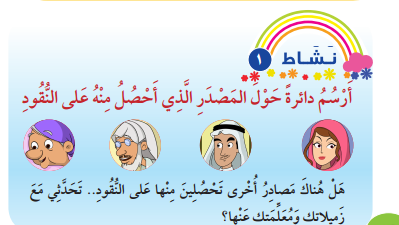 الأب – الأم – الجد – جدتي ـ حصالتي.
كيف أتصرف إذا بقي معي نقود؟
الشرح
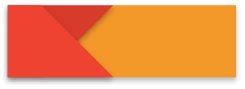 73
كتاب الطالب
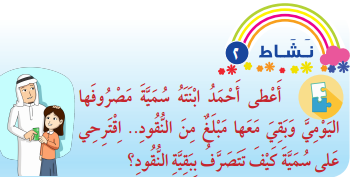 كيف أتصرف بما بقي معي من نقود؟
أدخر جزءاً منه في الحصالة.
أتصدق بجزء منه.
 أشتري الأشياء الضرورية فقط.
أقرض من يحتاج من الأهل والأقارب والأصدقاء.
الشرح
كيف أتصرف إذا بقي معي نقود؟
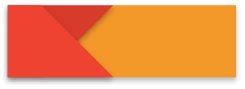 73
كتاب الطالب
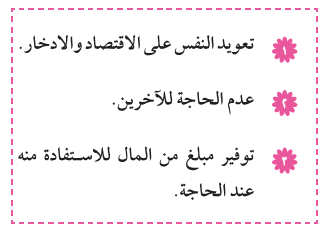 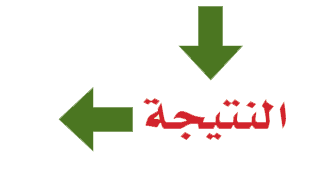 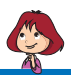 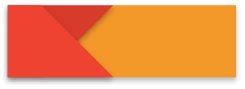 74
كتاب الطالب
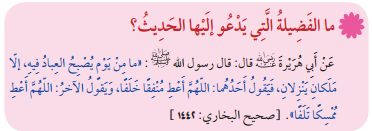 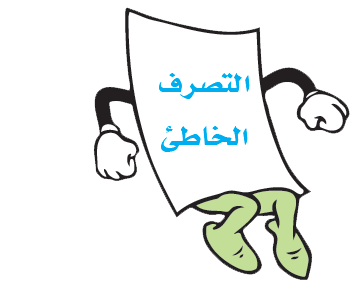 أشتري الأشياء غير الضرورية، والباهظة الثمن.
 أشتري الكثير من الحلوى.
أجمع المال وأحرم نفسي من الضروريات.
الشرح
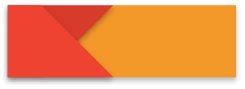 كيف أتصرف إذا بقي معي نقود؟
75
كتاب الطالب
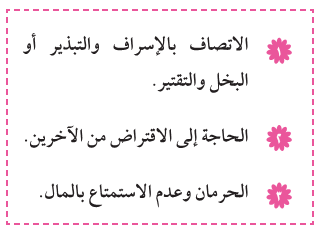 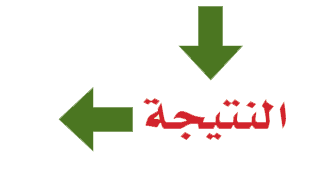 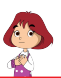 الشرح
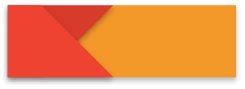 76
كتاب الطالب
قال الله تعالى:
(إن المبذرين كانوا إخوان الشياطين) (سورة الإسراء آية 27)
ترشد الاية إلى ترك التبذير
نشاط3: إذا ادخرت كل يوم ريالاً من مصروفك المدرسي، كم ريالاً تدخرين في أسبوع؟
5 ريالات.
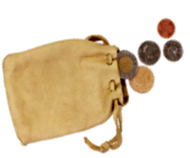 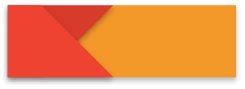 76
كتاب الطالب
نشاط 4ابحثي عن الكلمات المتشابهة داخل المربع واشطبيها لتبقى صفة ينبغي أن تتصف بها:
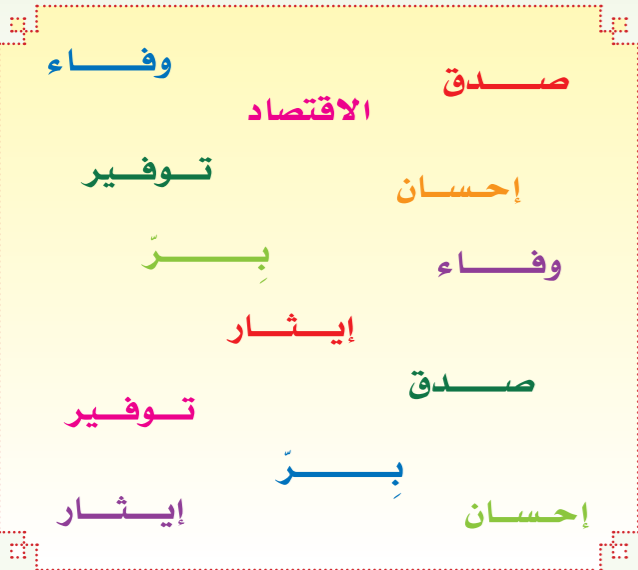 الصفة هي:
الاقتصاد
كيف أتصرف إذا بقي معي نقود؟
نشاط5
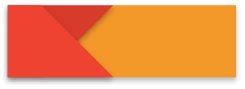 77
كتاب الطالب
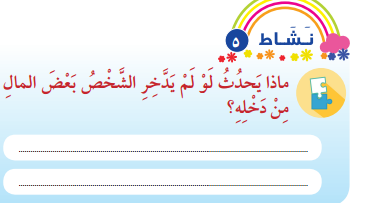 ضاع ماله
فقدان المال عند الحاجة إليه
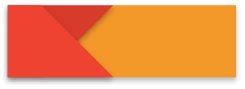 77
كتاب الطالب
إرشادات عامة 
المال نعمة فاشكري الله عليها.
هناك فرقًا بين الكرم والإسراف وبين البخل وحسن التدبير.
من الحكمة حسن التصرف في المال.
الصدقة تزيد المال ولا تنقصه.
البخل صفة ذميمة ينبغي تجنبها.
سألتُ زميلاتي هذا السؤال:(كيف تصرفين المال المتبقي لديك؟)فكانت إجابتهن كالآتي:
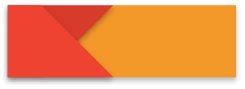 79
كتاب الطالب
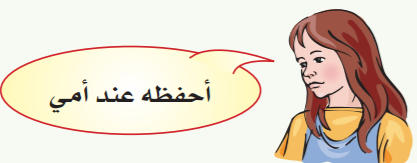 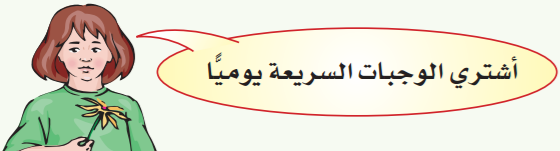 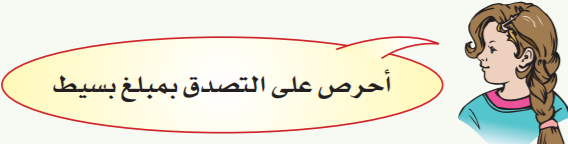 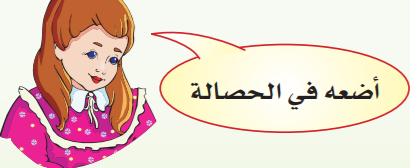 أختار إجابة مما سبق لتكون إجابة لي.
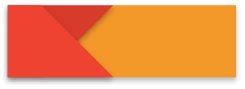 أصل التصرف الحسن والتصرف المذموم بما يناسبها من الكلمات التالية:
80
كتاب الطالب
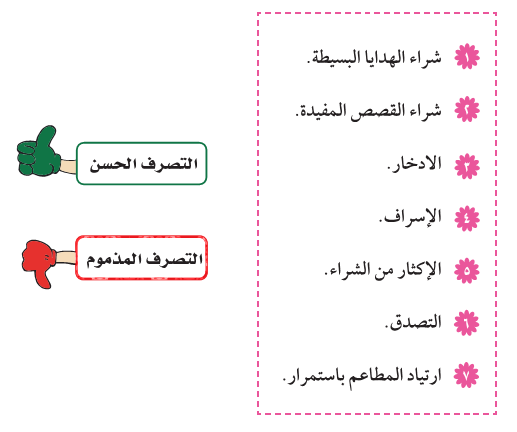 كيف أتصرف إذا بقي معي نقود؟
الواجب
أجمع بعض الصور لحصالات